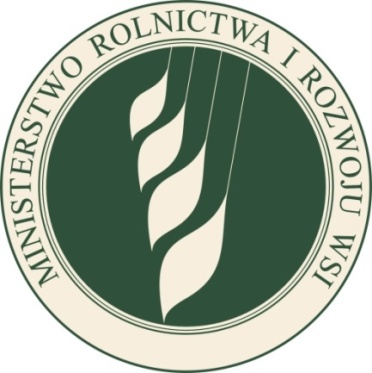 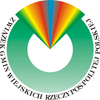 Projekt
Programu Rozwoju Obszarów Wiejskich 
na lata 2014-2020 
 
XV Kongres Gmin Wiejskich


Ossa, Biała Rawska. 17 września 2014 r.
Ministerstwo Rolnictwa i Rozwoju Wsi
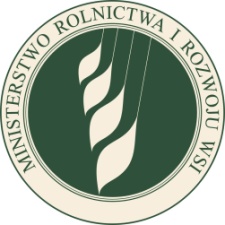 Budżet WPR 2014 – 2020 [mld euro]
PS - Polityka Spójności
PROW - Program Rozwoju Obszarów Wiejskich
Ministerstwo Rolnictwa i Rozwoju Wsi
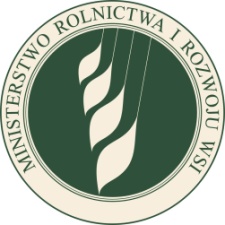 PROW 2014-2020
PROW 2014-2020 realizowany będzie poprzez 14 działań oraz 30 poddziałań

Priorytet 1   Transfer wiedzy i innowacje [151 mln euro]
Transfer wiedzy i działalność informacyjna;
Usługi doradcze, usługi z zakresu zarządzania gospodarstwem i usługi z zakresu zastępstw;
Współpraca.

Priorytet 2   Konkurencyjność gospodarstw rolnych [4 346 mln euro]
Premie dla młodych rolników;
Modernizacja gospodarstw rolnych;
Restrukturyzacja małych gospodarstw;
Rozwój usług rolniczych;
Płatności dla rolników przekazujących małe gospodarstwa.
Ministerstwo Rolnictwa i Rozwoju Wsi
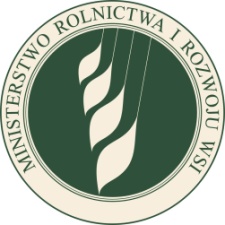 PROW 2014-2020
Priorytet 3   Łańcuch żywnościowy i zarządzanie ryzykiem [1 569 mln  euro]
Przetwórstwo i marketing produktów rolnych;
Systemy jakości produktów rolnych i środków spożywczych;
Grupy producentów;
Podstawowe usługi i odnowa miejscowości na obszarach wiejskich;
Przywracanie potencjału rolnego zniszczonego w wyniku klęsk żywiołowych.

Priorytet 4   Rolnictwo i środowisko [4 229 mln euro]
Działanie rolnośrodowiskowo-klimatyczne;
Rolnictwo ekologiczne;
Płatności dla obszarów z ograniczeniami naturalnymi;
Scalanie gruntów.
Ministerstwo Rolnictwa i Rozwoju Wsi
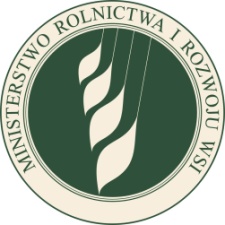 PROW 2014-2020
Priorytet  5   Efektywne gospodarowanie zasobami i gospodarka niskoemisyjna [300 mln euro]
Zalesianie.

Priorytet 6   Włączenie społeczne, redukcja ubóstwa i promowanie rozwoju gospodarczego na obszarach wiejskich [2 148 mln euro]
Premie na rozwój działalności pozarolniczej;
Podstawowe usługi i odnowa miejscowości na obszarach wiejskich;
Leader.
Ministerstwo Rolnictwa i Rozwoju Wsi
Łącznie na działania samorządowe około 2,3 mld EURO
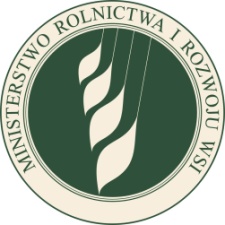 PROW 2014-2020
Przegląd działań i poddziałań
PROW 2014-2020

(działania skierowane do samorządu terytorialnego)
Ministerstwo Rolnictwa i Rozwoju Wsi
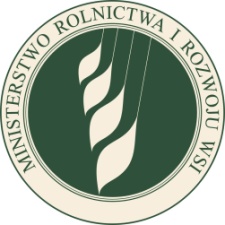 Podstawowe usługi i odnowa miejscowości 
na obszarach wiejskich (1)
Inwestycje związane z tworzeniem, ulepszaniem lub rozbudową wszystkich

ZAKRES: Operacje dotyczące zaopatrzenia w wodę lub odprowadzania i oczyszczania ścieków komunalnych 


Beneficjenci
gmina/związek gmin
spółka, w której udziały mają wyłącznie JST
Warunki
operacja realizowana:
w gminie: wiejskiej lub miejsko-wiejskiej (z wyłączeniem miast powyżej 5 tys. mieszkańców), lub miejskiej (z wyłączeniem miejscowości - powyżej 5 tys. mieszkańców),
poza aglomeracjami zdefiniowanymi w Krajowym Programie Oczyszczania Ścieków Komunalnych,
niekomercyjna,
spójna z dok. planistycznym gminy lub lokalną strategią rozwoju gminy lub planem rozwoju miejscowości.
WYSOKOŚĆ WSPARCIA:
- do 2 mln zł.  /beneficjenta/okres realizacji  PROW 2014-2020
Ministerstwo Rolnictwa i Rozwoju Wsi
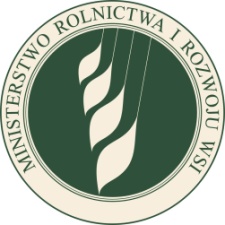 Podstawowe usługi i odnowa miejscowości 
na obszarach wiejskich (2)
Inwestycje związane z tworzeniem, ulepszaniem lub rozbudową wszystkich rodzajów małej infrastruktury, w tym inwestycje w energię odnawialną i w oszczędzanie energii

ZAKRES: Budowa lub modernizacja dróg lokalnych


Beneficjenci
gmina, powiat lub ich związki
Warunki
operacja realizowana:
w gminie: wiejskiej lub miejsko-wiejskiej (z wyłączeniem miast powyżej 5 tys. mieszkańców), lub miejskiej (z wyłączeniem miejscowości - powyżej 5 tys. mieszkańców),
niekomercyjna.
spójna z dok. planistycznym gminy lub lokalną strategią rozwoju gminy lub planem rozwoju miejscowości,
ma na celu połączenie jednostki osadniczej z istniejącą siecią drogową.
WYSOKOŚĆ WSPARCIA:
- do 3 mln zł.  /beneficjenta/okres realizacji  PROW 2014-2020
Ministerstwo Rolnictwa i Rozwoju Wsi
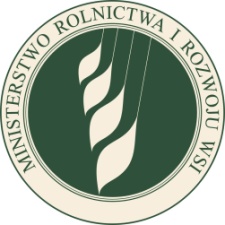 Podstawowe usługi i odnowa miejscowości 
na obszarach wiejskich (3)
Inwestycje w tworzenie, ulepszanie lub rozwijanie podstawowych usług lokalnych dla ludności wiejskiej, w tym rekreacji i kultury oraz powiązanej infrastruktury

ZAKRES: Targowiska lub obiekty budowlane przeznaczone na cele promocji lokalnych produktów i usług.


Beneficjenci
gmina/związek gmin,
powiat/ związek powiatów.
Warunki
operacja:
realizowana w miejscowości liczącej nie więcej niż 200 tys. mieszkańców,
ogólnodostępna, niekomercyjna,
spójna z dokumentem planistycznym gminy lub lokalną strategią rozwoju gminy, lub planem rozwoju miejscowości.
WYSOKOŚĆ WSPARCIA:
- do 1 mln zł. zł /beneficjenta/okres realizacji PROW 2014-2020
Ministerstwo Rolnictwa i Rozwoju Wsi
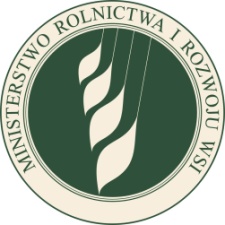 Podstawowe usługi i odnowa miejscowości 
na obszarach wiejskich (4)
Badania i inwestycje związane z utrzymaniem, odbudową i poprawą stanu dziedzictwa kulturowego i przyrodniczego wsi, krajobrazu wiejskiego i miejsc o wysokiej wartości przyrodniczej, w tym dotyczące powiązanych aspektów społeczno-gospodarczych oraz środków w zakresie świadomości środowiskowej
ZAKRES: Ochrona zabytków i budownictwa tradycyjnego


Beneficjenci
gmina lub instytucja kultury (dla której organizatorem jest JST)
Warunki
Operacja realizowana:
w gminie: wiejskiej lub miejsko-wiejskiej (z wyłączeniem miast powyżej 5 tys. mieszkańców), lub miejskiej z wyłączeniem miejscowości - powyżej 5 tys. mieszkańców),
niekomercyjna, ogólnodostępna, w tym dostępne dla osób niepełnosprawnych,
spójna z dok. planistycznym gminy lub lokalną strategią rozwoju gminy lub planem rozwoju miejscowości,
została zaakceptowana przez JST, które powołało instytucję kultury,
dotycząca obiektu wpisanego do rejestru lub ewidencji zabytków.
WYSOKOŚĆ WSPARCIA:
do   500 tys. zł /miejscowość/ okres realizacji PROW 2014-2020
Ministerstwo Rolnictwa i Rozwoju Wsi
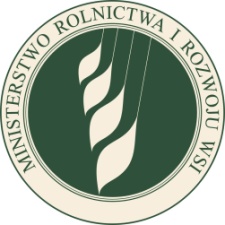 Podstawowe usługi i odnowa miejscowości 
na obszarach wiejskich (5)
Inwestycje w tworzenie, ulepszanie lub rozwijanie podstawowych usług lokalnych dla ludności wiejskiej, w tym rekreacji i kultury oraz powiązanej infrastruktury 
ZAKRES: Inwestycje w obiekty pełniące funkcje kulturalne oraz kształtowanie przestrzeni publicznej



Beneficjenci
gmina, instytucja kultury, dla obiektów pełniących funkcje kulturalne),
gmina  (kształtowanie przestrzeni publicznej).
Warunki
Operacja realizowana:
w gminie: wiejskiej lub miejsko-wiejskiej (z wyłączeniem miast powyżej 5 tys. mieszkańców), lub miejskich z wyłączeniem miejscowości - powyżej 5 tys. mieszkańców),
ogólnodostępna, w tym dostępna dla osób niepełnosprawnych, niekomercyjne,
spójna z dok. planistycznym gminy lub lokalną strategią rozwoju gminy lub planem rozwoju miejscowości,
została zaakceptowana przez JST, które powołało instytucję kultury.
WYSOKOŚĆ WSPARCIA:
do   500 tys. zł /miejscowość/okres realizacji PROW 2014-2020
Ministerstwo Rolnictwa i Rozwoju Wsi
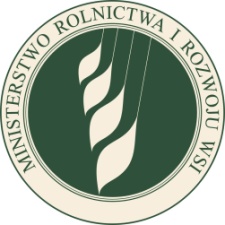 Inwestycje w środki trwałe
Scalanie gruntów

Beneficjenci
starosta
Kryteria wyboru
poprawa środowiska przyrodniczego,
poprawa walorów krajobrazowych.
Zakres wsparcia
opracowanie projektu scalenia,
zagospodarowanie poscaleniowe.
WYSOKOŚĆ WSPARCIA:
Opracowanie projektu scaleniowego:
 do 800 euro/ha (dolnośląskie, lubelskie, podkarpackie, małopolskie, śląskie, świętokrzyskie),
 do 650 euro/ha (pozostałe woj.).
Zagospodarowanie poscaleniowe:
 do 2 tys. euro/ha (dolnośląskie, lubelskie, podkarpackie, małopolskie, śląskie, świętokrzyskie)
 do  1,9 tys. euro/ha (pozostałe województwa)
Ministerstwo Rolnictwa i Rozwoju Wsi
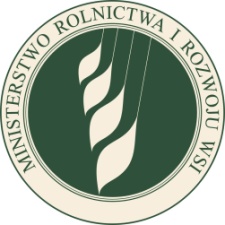 LEADER (1)
Wsparcie przygotowawcze


Beneficjenci 
stowarzyszenie, fundacja lub związek stowarzyszeń, z wyłączeniem stowarzyszeń JST.

Warunki
obszar wiejski lub zawierający obszar wiejski,
obszar, na którym realizowana ma być LSR, składa się z min. 2 gmin i zamieszkiwany jest przez 30 -150 tys. mieszkańców,
członkami (partnerami) wnioskodawcy jest przynajmniej po jednym przedstawicielu z każdego sektora (społecznego, gospodarczego i publicznego) z każdej gminy, objętej LSR.
WYSOKOŚĆ WSPARCIA:
Kwota i wielkość wsparcia zostanie określona na podstawie przeprowadzonej analizy kosztów
Ministerstwo Rolnictwa i Rozwoju Wsi
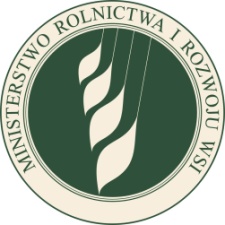 LEADER (2)
Realizacja operacji w ramach lokalnych strategii rozwoju
Zakres wsparcia
wzmocnienie kapitału społecznego,
rozwój przedsiębiorczości (bez świadczenia usług rolniczych),
dywersyfikacja źródeł dochodu, w tym tworzenie inkubatorów przetwórstwa lokalnego tj. infrastruktury służącej przetwarzaniu produktów rolnych w celu udostępniania jej  lokalnym producentom,
podnoszenie kompetencji osób z obszaru LSR w powiązaniu z rozwojem przedsiębiorczości lub dywersyfikacją źródeł dochodów, lub podejmowaniem zatrudnienia, w szczególności rolników i osób długotrwale pozostających bez pracy,
rozwój produktów lokalnych,
rozwój rynków zbytu, z wyłączeniem targowisk,
zachowanie dziedzictwa lokalnego,
rozwój ogólnodostępnej i niekomercyjnej infrastruktury:
turystycznej, rekreacyjnej lub kulturalnej,
technicznej, w tym z zakresu gospodarki wodno-ściekowej oraz budowy lub modernizacji dróg lokalnych.
Ministerstwo Rolnictwa i Rozwoju Wsi
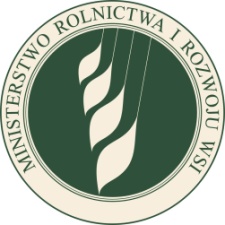 LEADER (3)
Realizacja operacji w ramach lokalnych strategii rozwoju

Pomoc ma formę refundacji kosztów
Beneficjenci (w zależności od zakresu operacji)
osoby fizyczne,
osoby prawne, w tym m.in. kółka rolnicze, jednostki samorządu terytorialnego z wyłączeniem województw, ich związki bądź ich jednostki organizacyjne, organizacje pozarządowe, spółdzielnie, kościoły, związki wyznaniowe,
jednostki organizacyjne nieposiadające osobowości prawnej, którym ustawy przyznają zdolność prawną.
Pomoc nie może być przyznana przedsiębiorcy, który nie wykonuje działalności jako mikro-, małe lub średnie przedsiębiorstwo.
W przypadku operacji mających na celu rozpoczęcie prowadzenia działalności pozarolniczej pomoc nie może być przyznana osobom  fizycznym ubezpieczonym na podstawie przepisów o ubezpieczeniu społecznym rolników w pełnym zakresie jako rolnik, małżonek rolnika lub domownik, za wyjątkiem operacji w zakresie przetwórstwa lub sprzedaży produktów rolnych.
Ministerstwo Rolnictwa i Rozwoju Wsi
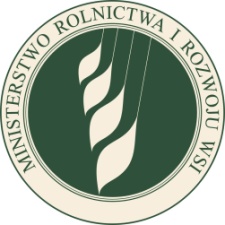 LEADER (4)
Realizacja operacji w ramach lokalnych strategii rozwoju

Pomoc ma formę refundacji kosztów
Beneficjenci (w zależności od zakresu operacji)
Beneficjentem może być LGD jedynie w przypadku:
operacji własnych LGD,
operacji parasolowych (beneficjentem ubiegającym się o wsparcie przed podmiotem wdrażającym jest LGD; operacja taka składa się z szeregu mikroprojektów, których realizatorami są różnorodne podmioty działające na obszarze objętym LSR).

W przypadku operacji parasolowych odbiorcami realizującymi mikroprojekt mogą być również sformalizowane grupy nieposiadające osobowości prawnej (np. koła gospodyń wiejskich).

W przypadku operacji dotyczących infrastruktury technicznej, w tym z zakresu gospodarki wodnej, ściekowej oraz budowy lub modernizacji dróg lokalnych, beneficjentami mogą być jedynie gminy i powiaty oraz ich związki lub jednostki organizacyjne.
Ministerstwo Rolnictwa i Rozwoju Wsi
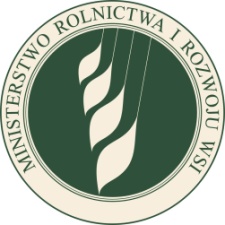 LEADER (5)
Realizacja operacji w ramach lokalnych strategii rozwoju

WYSOKOŚĆ WSPARCIA:
Maksymalna kwota pomocy dla danego rodzaju operacji będzie ustalona przez LGD
do 2 mln zł /beneficjenta - infrastruktura techniczna,
do 500 tys. zł/miejscowość - inne operacje realizowane przez jednostki z sektora finansów publicznych,
(nie może przekroczyć 50% możliwej do udzielenia pomocy w ramach tego poddziałania)
do 500 tys. zł. /beneficjenta w okresie realizacji Programu - utworzenie inkubatorów przetwórstwa lokalnego
do 300 tys. zł/ beneficjenta/ okres realizacji Programu – (poza jednostkami sektora finansów publicznych)
do 100 tys. zł /na odbiorcę  realizującego „mikroprojekt” (sformalizowaną grupą nieposiadającą osobowości prawnej ) w ramach operacji parasolowej
w przypadku operacji parasolowych całkowita wartość „mikroprojektu” wynosi do 50 tys. zł, a całkowita wartość operacji parasolowej – 400 tys. zł
w przypadku operacji w partnerstwie – limit pomocy każdego z partnerów jest pomniejszany proporcjonalnie
w przypadku operacji realizowanych poza operacją parasolową całkowita wartość operacji jest większa niż 50 tys. zł
Ministerstwo Rolnictwa i Rozwoju Wsi
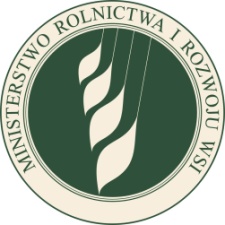 LEADER (6)
Realizacja operacji w ramach lokalnych strategii rozwoju

WYSOKOŚĆ WSPARCIA c.d.:
w przypadku jednostek sektora finansów publicznych, wartość realizowanych przez nie samodzielnie mikroprojektów nie może przekroczyć 20% danej operacji parasolowej.

(ograniczenie to nie ma zastosowania w przypadku, gdy sformalizowana grupa nieposiadająca osobowości prawnej realizuje mikroprojekt we współpracy z jednostką sektora finansów publicznych, która ubiegała się o wsparcie na rzecz tej grupy).
Intensywność pomocy wynosi od 50% do 100%
w przypadku działalności gospodarczej 
intensywność wsparcia nie może być wyższa niż 50%,
a pomoc będzie miała charakter pomocy de minimis.
Ministerstwo Rolnictwa i Rozwoju Wsi
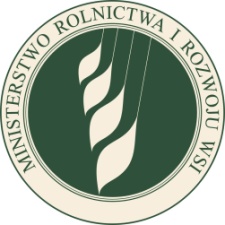 LEADER (7)
Wdrażanie projektów współpracy
Pomoc ma formę refundacji kosztów






Beneficjenci 
LGD, których LSR zostały wybrane do realizacji i finansowania
Warunki 
pomoc może być przyznana, jeżeli projekt współpracy:
jest zgodny z LSR wszystkich LGD ubiegających się o wsparcie tego projektu
jest realizacją wspólnego przedsięwzięcia
przyczyni się do osiągnięcia wskaźników określonych w LSR wszystkich wnioskujących LGD (tych wskaźników, których osiągnięcie zaplanowano poprzez projekt współpracy) – kryterium mierzalności, określoności w czasie, możliwości osiągnięcia w okresie realizacji projektu
WYSOKOŚĆ WSPARCIA:
50 tys. zł - minimalna wartość projektu międzyterytorialnego,
limit pomocy na LGD – do 5% wsparcia kierowanego z Programu na daną LSR w ramach poddziałań Realizacja operacji w ramach lokalnych strategii rozwoju oraz Wsparcie kosztów bieżących i aktywizacji,
Intensywność pomocy – 100% kosztów kwalifikowalnych.
Ministerstwo Rolnictwa i Rozwoju Wsi
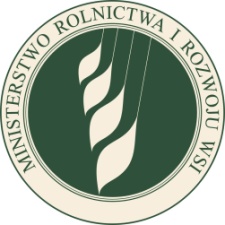 LEADER (8)
Wsparcie kosztów bieżących i aktywizacji
Beneficjenci 
LGD, których LSR zostały wybrane do realizacji i finansowania ze środków Programu.


Warunki
zgodność z LSR
ZASADY WSPARCIA:
Wsparcie nie może dotyczyć kosztów zrefundowanych w ramach innych programów współfinansowanych ze środków funduszy EFSI. 

WYSOKOŚĆ WSPARCIA:
Intensywność pomocy do 95 % kosztów kwalifikowanych operacji.
Ministerstwo Rolnictwa i Rozwoju Wsi
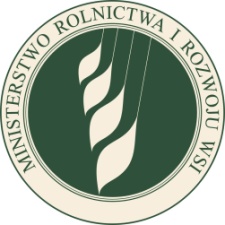 Krajowa Sieć Obszarów Wiejskich
Jednostka centralna (MRiRW)/jednostka sektora finansów publicznych lub fundacja, której jedynym fundatorem jest Skarb Państwa

Jednostki regionalne – samorządy województw

Grupa robocza ds. KSOW

Wojewódzkie grupy robocze ds. KSOW
Ministerstwo Rolnictwa i Rozwoju Wsi
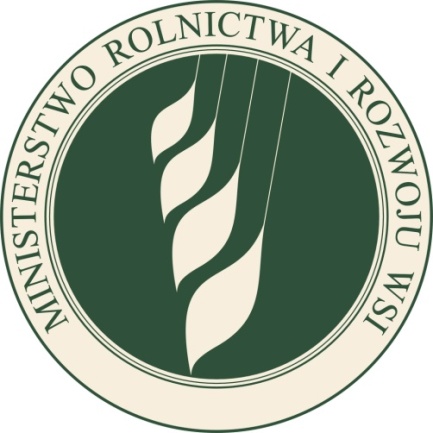 Dziękuję za uwagę
Ministerstwo Rolnictwa i Rozwoju Wsi